Ficha Técnica                                            2
Introducción                                             3
Principios Rectores                                  4
Contexto                                                    5
Agenda Temática                                     6
Agenda Temática Priorizada                 13
Mecanismos de Coordinación              14
Instituciones Coadyuvantes                  15
Programa de Trabajo                             16
Programa de Trabajo Calendarizado   17
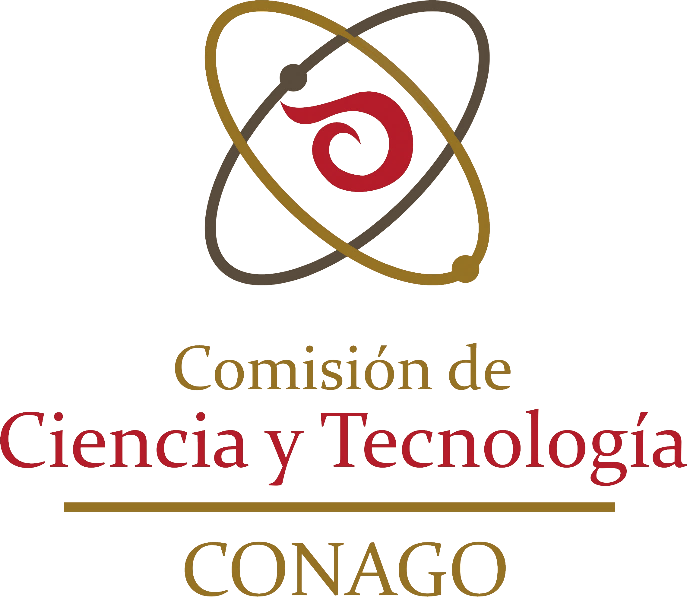 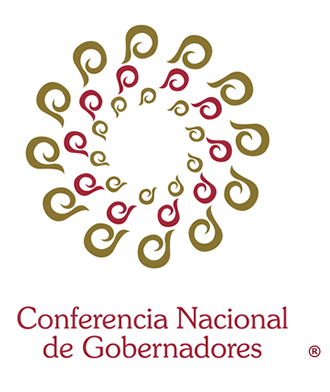 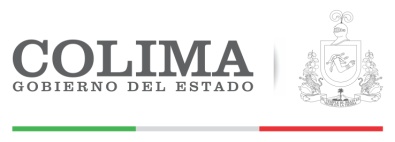 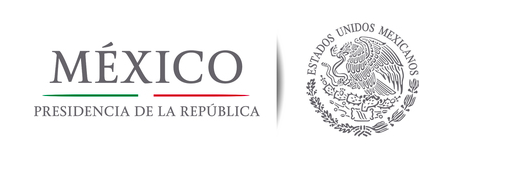 [Speaker Notes: Please select underneath image placeholder and add image]
Fecha de creación: 9 de julio de 2014Reunión de creación: XVIII Reunión Ordinaria de la CONAGO, Valle de Bravo, Estado de México
Acuerdo de creación: Noveno
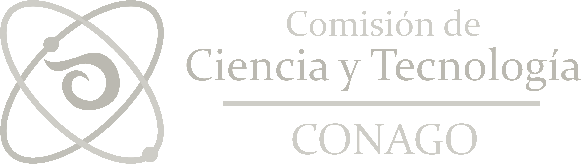 Gobernador Vicecoordinador: Pendiente.
Fecha de nombramiento: Pendiente.
Gobernador Coordinador: Lic. José Ignacio Peralta Sánchez.
Fecha de nombramiento:
5 de septiembre de 2016
Ficha Técnica
2004
2016
2017
2
Introducción
Economía del conocimiento
Oportunidades
Políticas públicas
Ciencia, tecnología e innovación
Cambios disruptivos
Conflictos sociales
Amenazas
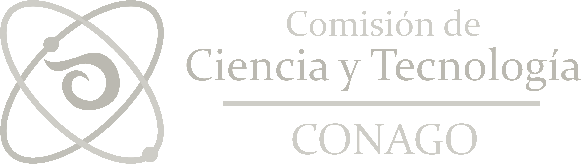 3
Principios Rectores
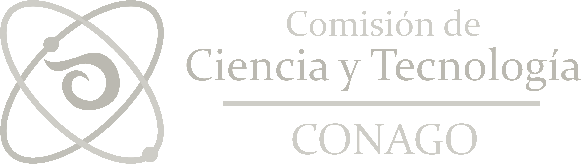 4
Presupuesto de Egresos de la Federación en Ciencia y Tecnología
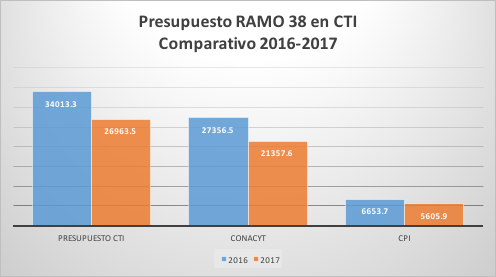 Contexto
Reducción del 23.3%
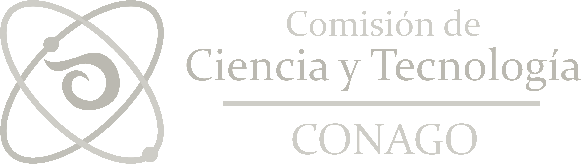 CTI: Ciencia, tecnología e innovación
5
II Inversión
I Políticas públicas
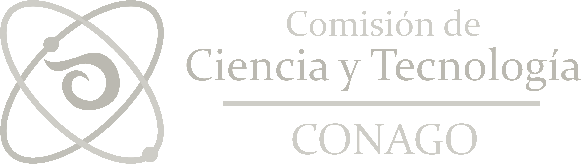 IV Sociedad
III Educación
Agenda Temática
6
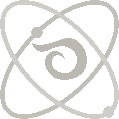 Puntos de la Agenda Temática
II Inversión

Inversión pública y privada en investigación, desarrollo e innovación que generen una economía basada en el conocimiento para el desarrollo sustentable y sostenible.
I Políticas públicas

Ciencia, tecnología e innovación como eje rector de las políticas públicas nacionales y estatales.
IV Sociedad

Apropiación social de la ciencia y la cultura científica como base de una sociedad del conocimiento.
III Educación

Educación para la vida por medio de un conocimiento abierto, incluyente y asequible, con una visión al servicio del desarrollo económico y social, a través de la ciencia, la  tecnología y la innovación.
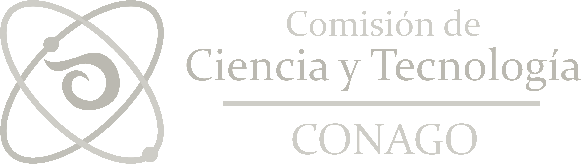 7
Marco jurídico
Optimizar el marco jurídico y normativo de las instituciones de ciencia y tecnología de los Estados.
3
Instituciones estatales
Incidir en el establecimiento de una política publica para fortalecer las instituciones estatales de CTI, a través de la definición de partidas presupuestales  previamente definidas para cada Estado.
4
1
Temática I Políticas Públicas
Visión 
Incidir en el desarrollo de la visión-país de ciencia y tecnología a largo plazo.
2
Trascedencia 
Elevar a primer rango la ciencia, tecnología e innovación a nivel federal.
Ciencia, tecnología e innovación como ejes rectores de las políticas públicas nacionales y estatales.
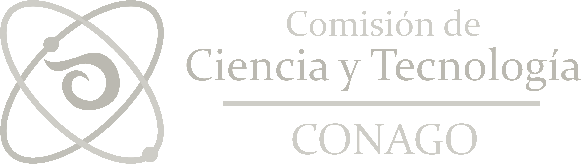 8
Temática II Inversión
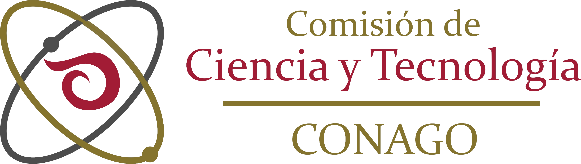 Inversión pública y privada para la investigación, desarrollo e innovación que genere una economía basada en el conocimiento para el desarrollo sustentable y sostenible.
3 Inversión privada
Impulsar la participación de la iniciativa 
privada para el desarrollo de la ciencia, 
tecnología e innovación a través de incentivos.
2 Presupuesto

Incidir en la ampliación del presupuesto nacional en materia de ciencia, tecnología e innovación.
4 Transparencia

Generar mecanismos eficientes y transparentes para la inversión nacional de ciencia, tecnología e innovación.
1 Vocaciones

Destinar la inversión nacional de ciencia, tecnología e innovación tomando como base la vocación económica de los Estados.
5 Emprendimiento

Generar ecosistemas de innovación y emprendimiento de alto impacto.
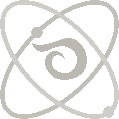 9
3
Patentes

Incidir en el incremento nacional de patentes como indicador del desarrollo de la ciencia y la tecnología en el país, así como la definición de mecanismos para la comercialización de las mismas.
Mejores prácticas

Generar mecanismos que intensifiquen la trasferencia de conocimientos y mejores prácticas a nivel nacional e internacional para el desarrollo de la ciencia, tecnología e innovación.
Infraestructura

Impulsar la creación de infraestructura que estimule el desarrollo científico y tecnológico para la innovación y generación de valor agregado.
1
Temática III Educación
4
Capital humano 

Incrementar el número de investigadores reduciendo la brecha de género.
Educación para la vida por medio de un conocimiento abierto, incluyente y asequible, con una visión al servicio del desarrollo económico y social, a través de la ciencia, la tecnología y la innovación.
2
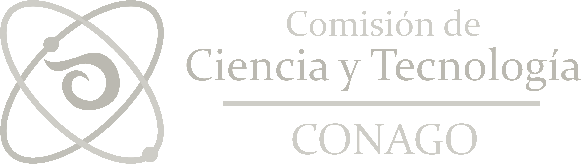 10
Temática IV Sociedad
Apropiación social de la ciencia y la cultura científica como base de una sociedad del conocimiento.
1
Cultura

Generar una cultura científica y tecnológica nacional.
1
Infraestructura 

Promover la creación de infraestructura accesible y equitativa que permita la apropiación social de la ciencia.
2
3
Colaboración

Desarrollar esquemas de colaboración interinstitucional para difundir la ciencia, tecnología e innovación.
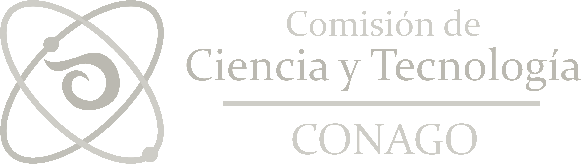 11
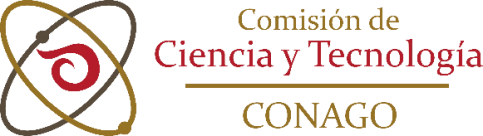 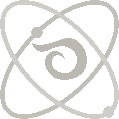 I Políticas públicas

1 Visión país de ciencia y tecnología a largo plazo.
2 Elevar a primer rango la ciencia, tecnología e innovación a nivel federal.
3 Optimizar el marco jurídico y normativo en los estados.
4 Incidir en el establecimiento de una política publica para fortalecer las instituciones estatales de CTI, a través de la definición de partidas presupuestales  previamente definidas para cada Estado.
II Inversión  

1 Inversión pública y privada tomando como base la vocación económica de los Estados.
2 Ampliación del presupuesto nacional.
3 Impulsar la participación privada.
4 Mecanismos eficientes y transparentes.
5 Ecosistemas de innovación y emprendimiento de alto impacto.
III Educación

1 Infraestructura para la innovación y generación de valor agregado.
2 Incrementar el número de investigadores.
3 Trasferencia de conocimientos y mejores prácticas.
4 Incremento nacional de patentes.
IV Sociedad 

1 Cultura científica y tecnológica nacional.
2 Creación de infraestructura accesible y equitativa para la apropiación social de la ciencia.
3 Esquemas de colaboración interinstitucional para la difusión.
12
4
3
2
1
Sociedad
Desarrollar esquemas de colaboración interinstitucionales para difundir la ciencia, tecnología e innovación.
Educación
Impulsar la creación de infraestructura que estimule el desarrollo científico y tecnológico para la innovación y generación de valor agregado.
Inversión
Destinar la inversión nacional de ciencia, tecnología e innovación tomando como base la vocación económica de los Estados.
Agenda Temática Priorizada
Políticas públicas
Elevar a primer rango la ciencia, tecnología e innovación a nivel federal.
Incidir en el establecimiento de una política publica para fortalecer las instituciones estatales de CTI, a través de la definición de partidas presupuestales  previamente definidas para cada Estado.
.
1.1
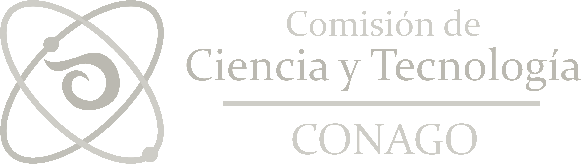 13
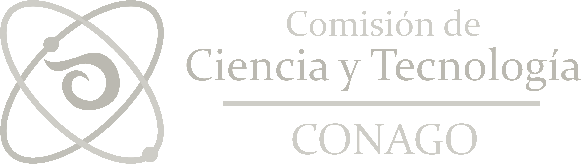 Mecanismos de Coordinación
CONACYT y REDNACECYT
Red Nacional de Consejos Estatales de Ciencia y Tecnología
Comisiones Legislativas

Comisión de Ciencia y Tecnología del Senado de la República y de la Cámara de Diputados
Foros Consultivos

Diálogos con las Instituciones de educación superior, los Organismos empresariales y de la Sociedad civil
14
Instituciones Coadyuvantes
Presidencia de la República
Secretaría de Comunicaciones y Transportes
Secretaría de Educación
Secretaría de Economía
Secretaría de Energía
Cámara de Senadores
Cámara de Diputados
CONACYT
REDNACECYT 
ANUIES
UNAM
Consejo Coordinador Empresarial
Consejo de la Comunicación
AMSDE
CANIETI
MXTI
AMITI
Foro Consultivo
ADIAT
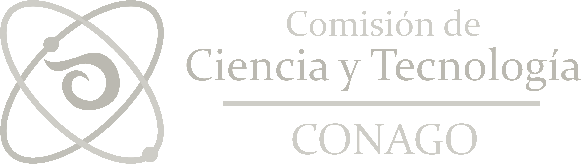 15
Programa de Trabajo
May
Primera sesión ordinaria.
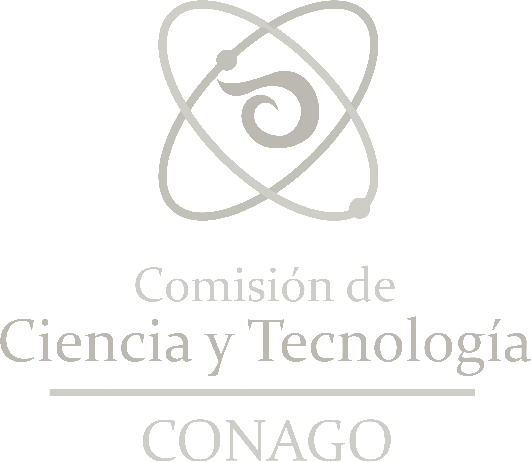 Jul
Primer foro consultivo.
Segunda sesión ordinaria.
Ago
Segundo foro consultivo.
Tercera reunión ordinaria.
16
Programa de Trabajo Calendarizado
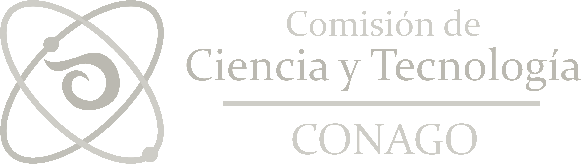 17
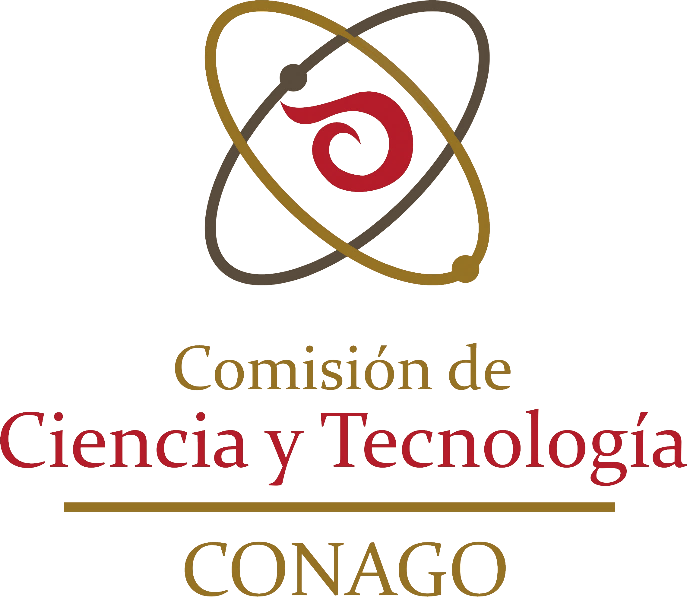 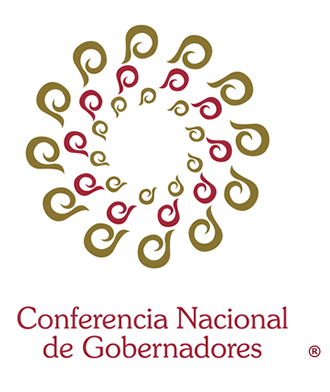 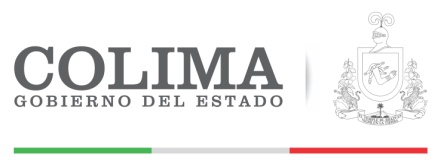 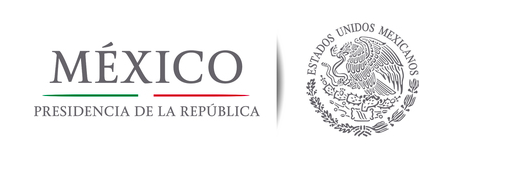 18
[Speaker Notes: Please select underneath image placeholder and add image]